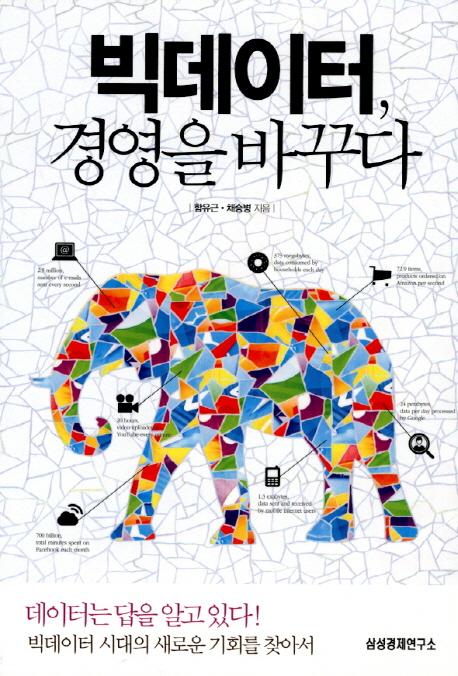 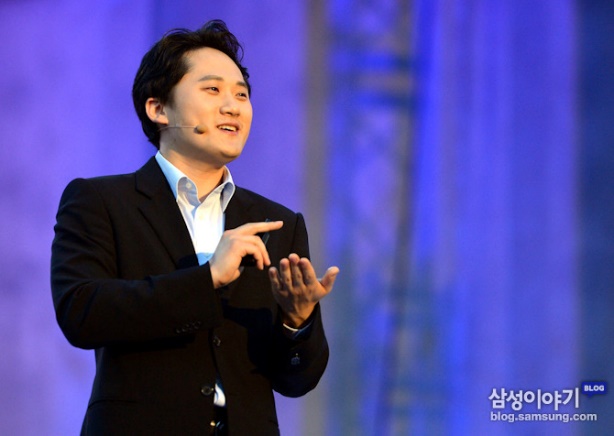 빅데이터란 무엇인가
빅데이터로 무엇을 할 수 있는가
빅데이터가 왜 가능해졌나
빅데이터가 어떻게 기업 생태계를 바꾸는가
엄청난 양의 데이터, 그리고
이를 처리하기 위해 필요한 모든 기술들
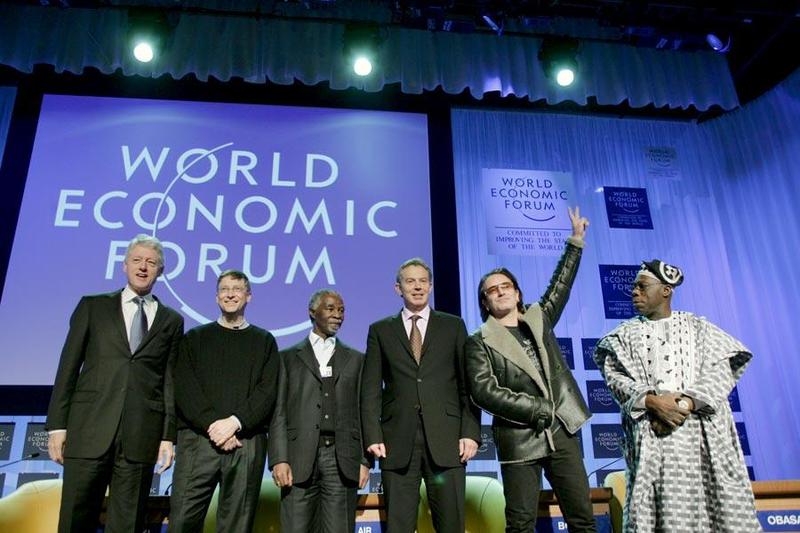 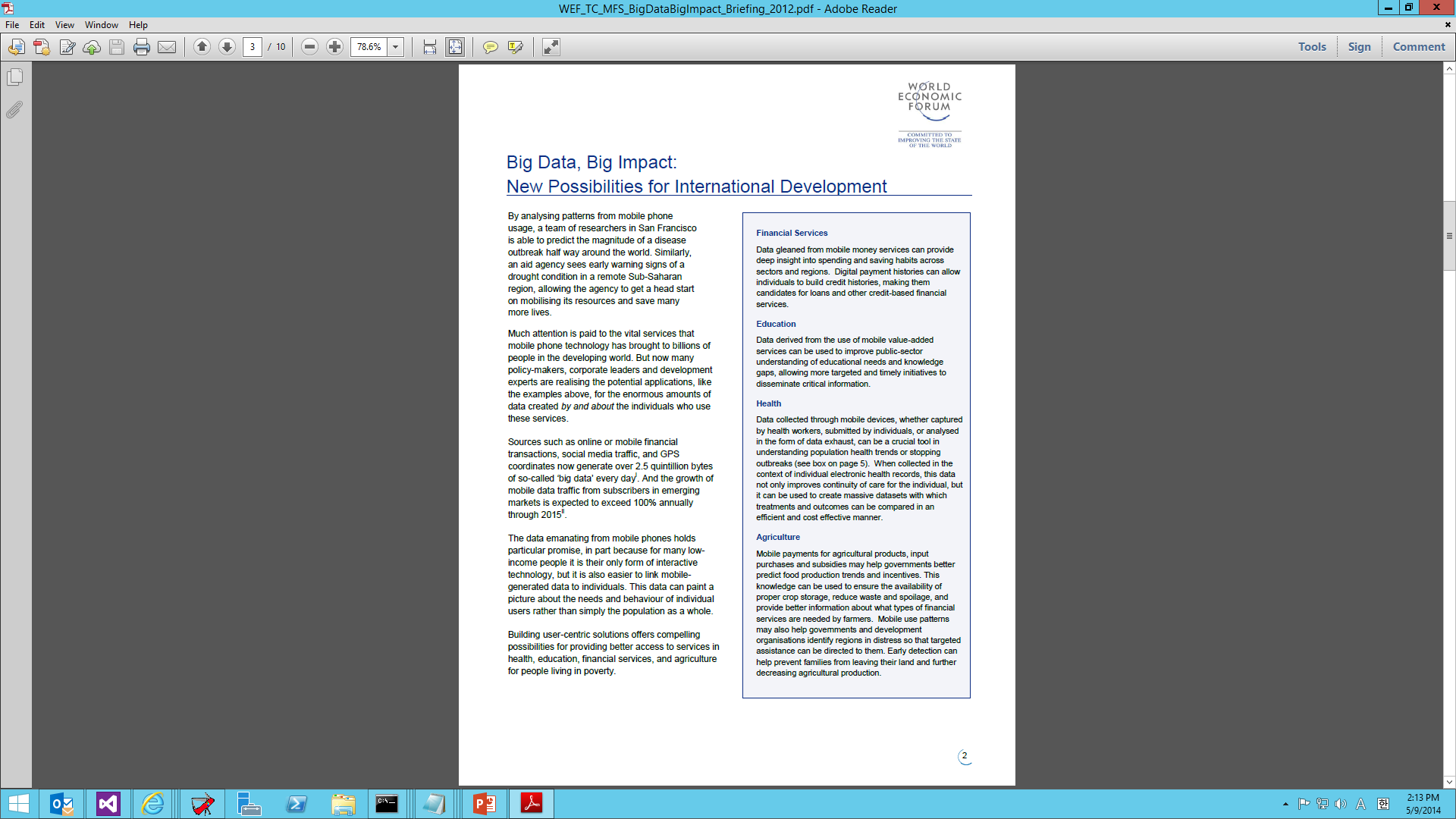 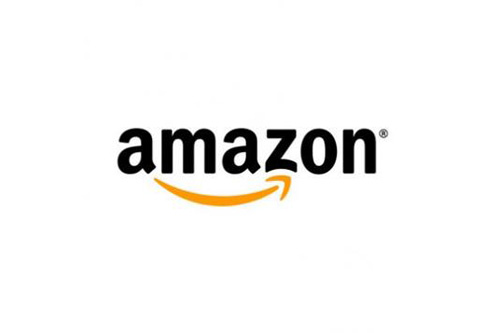 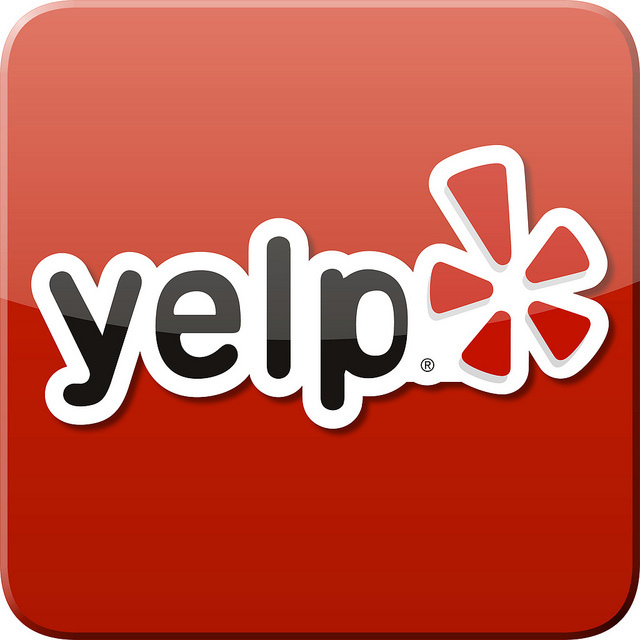 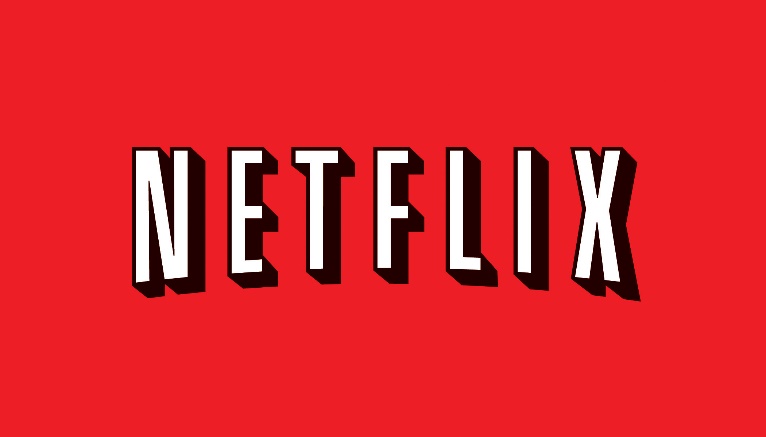 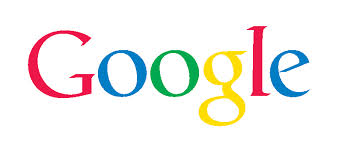 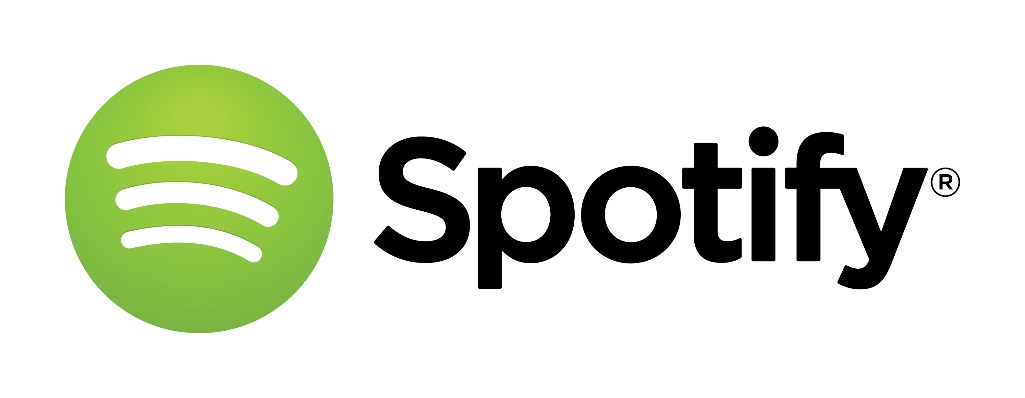 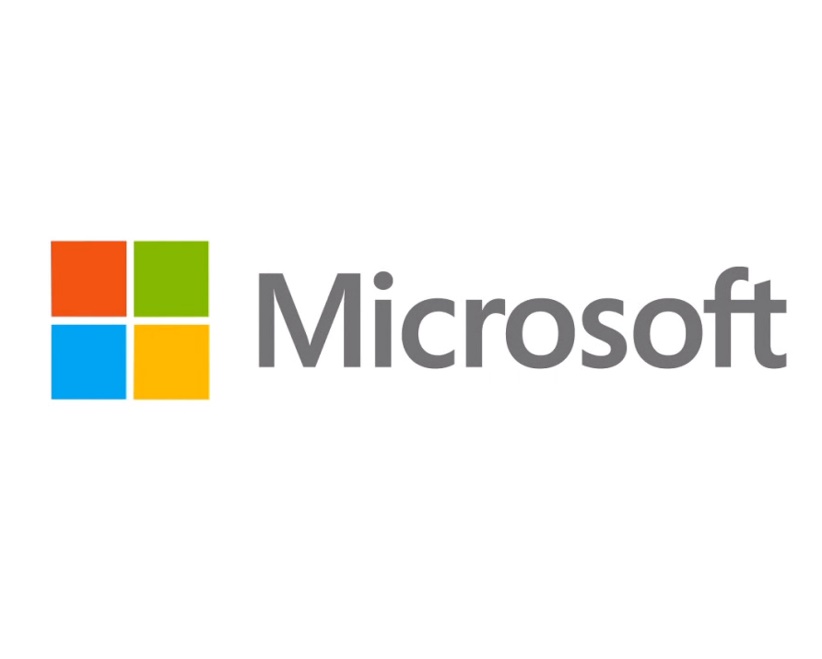 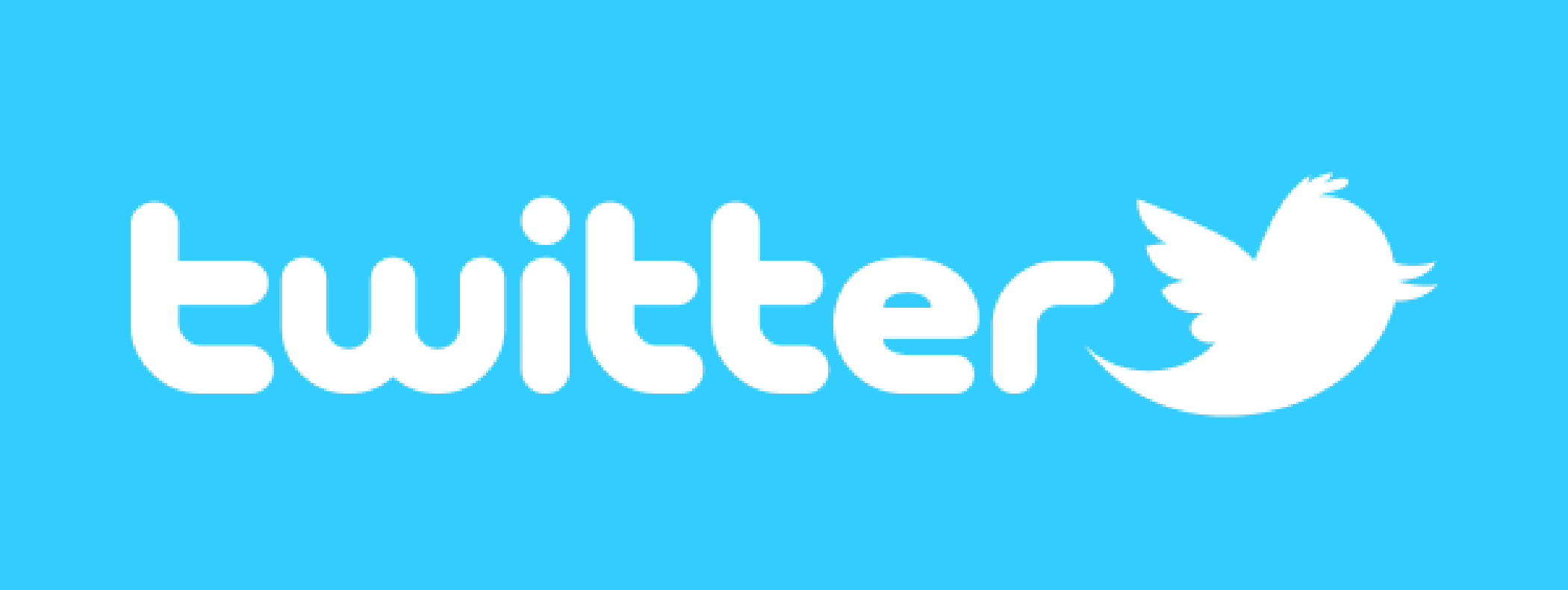 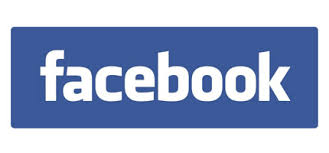 매초 전송되는 email
매일 구글이 처리하는 데이터
매분 유투브로 전송되는 비디오
매초 아마존이 처리하는 주문 수
매일 발생하는 트윗량
매월 페이스북에서 보내는 시간
290 만건
24 Petabyte
20시간
73건
5000만건
7000억분
1 Byte
1 Kilobyte
1 Megabyte
1 Terabyte
1 Petabyte
1 Exabyte
1 Letter
1 Paragraph
1 Book
All books in the U.S. Library of Congress
All books in the U.S. libraries
All spoken words by human
빅데이터란 무엇인가
빅데이터로 무엇을 할 수 있는가
빅데이터가 왜 가능해졌나
빅데이터가 어떻게 기업 생태계를 바꾸는가
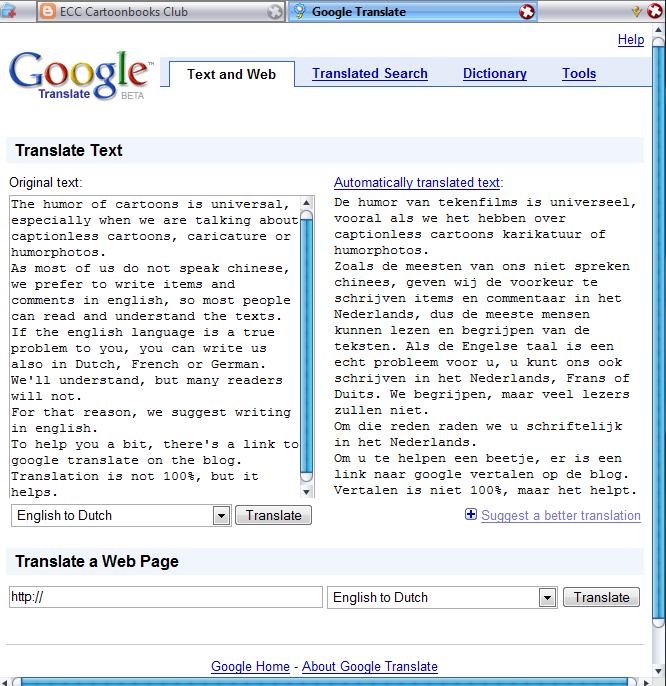 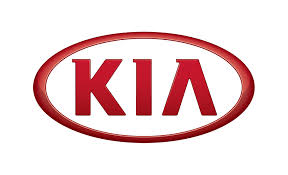 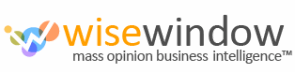 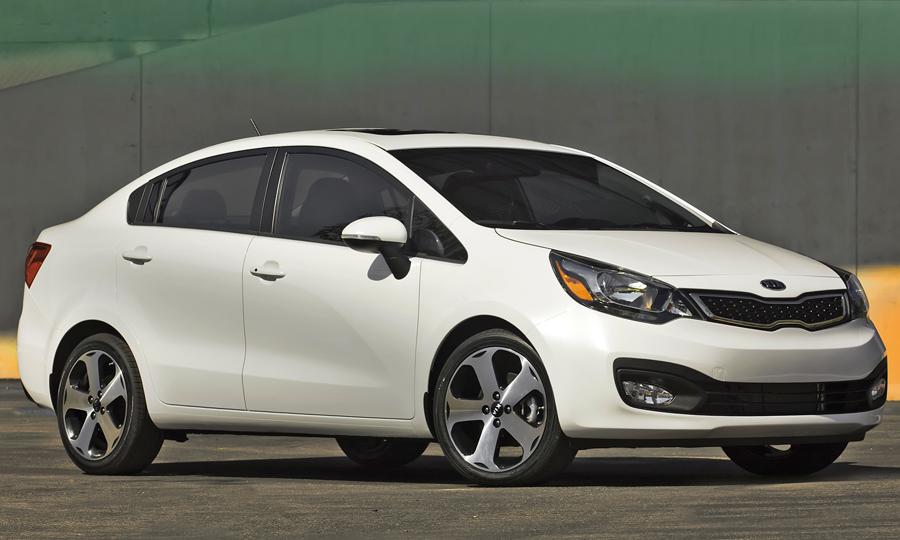 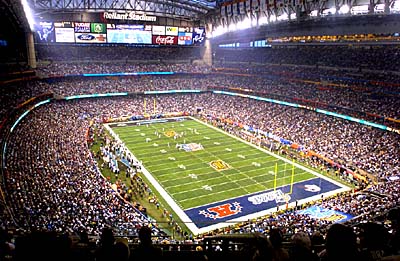 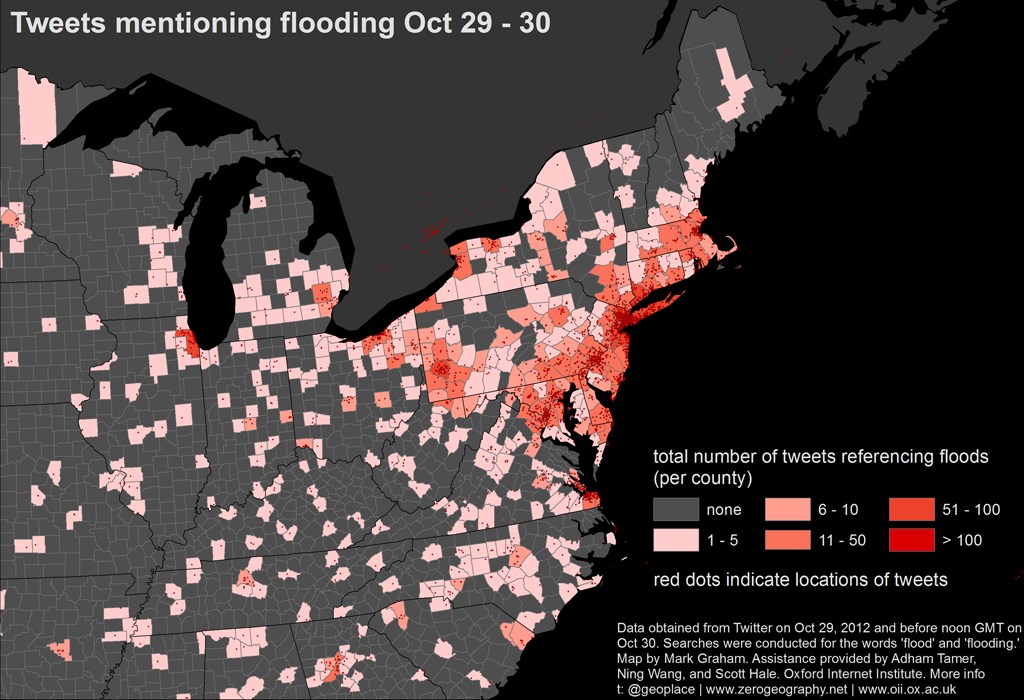 심부전증 예방
도서관 장서 정리
물류회사의 차량 관리
:
빅데이터란 무엇인가
빅데이터로 무엇을 할 수 있는가
빅데이터가 왜 가능해졌나
빅데이터가 어떻게 기업 생태계를 바꾸는가
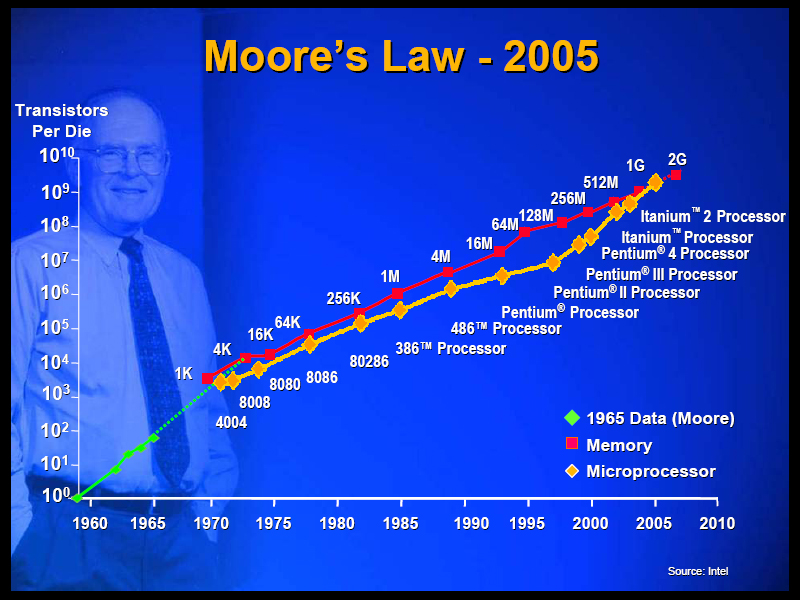 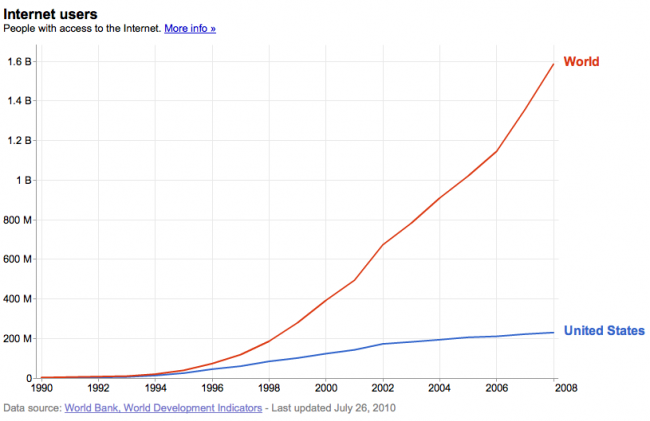 빅데이터란 무엇인가
빅데이터로 무엇을 할 수 있는가
빅데이터가 왜 가능해졌나
빅데이터가 어떻게 기업 생태계를 바꾸는가
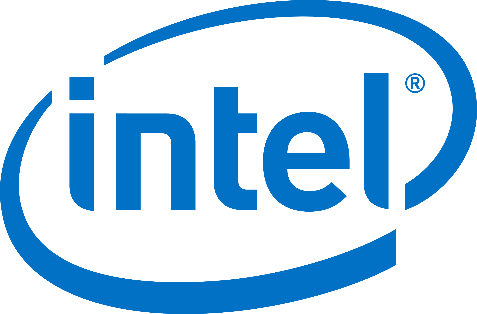 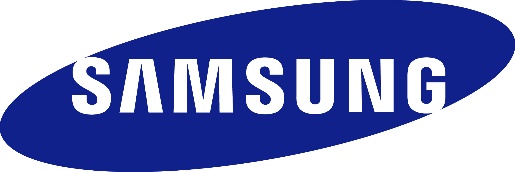 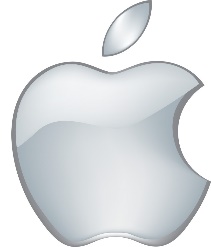 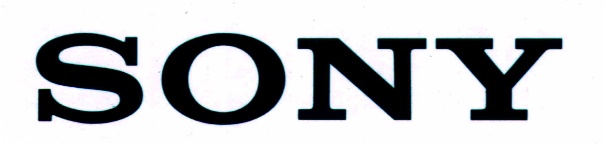 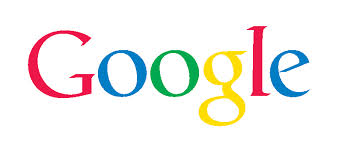 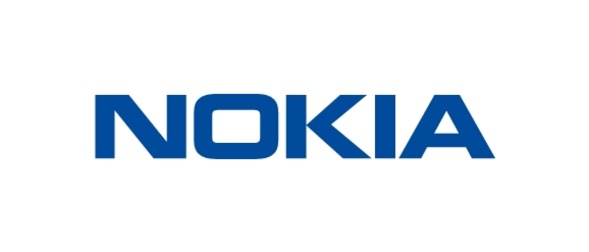 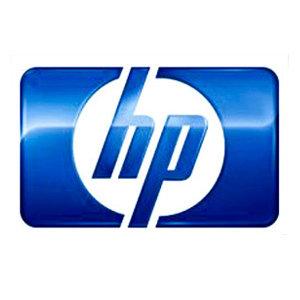 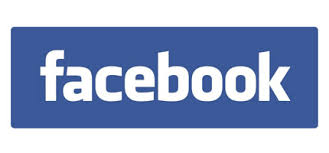 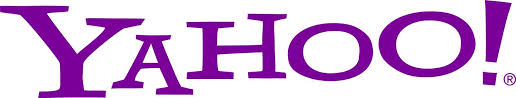 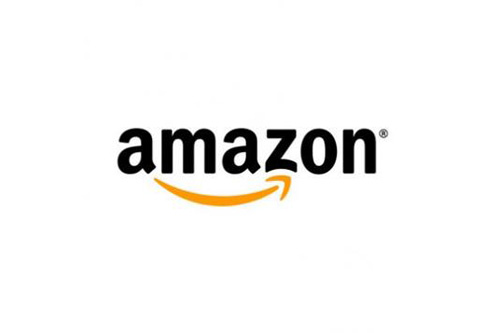 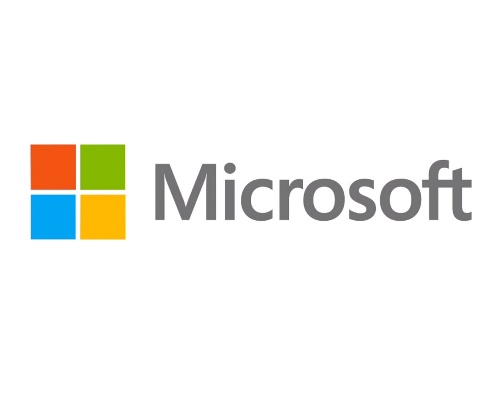 Data
< Software <
Hardware
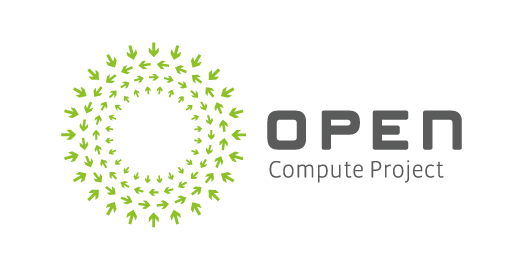 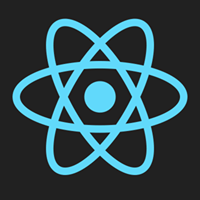 React
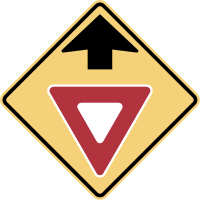 Regenerator
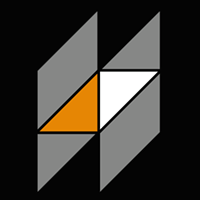 HHVM
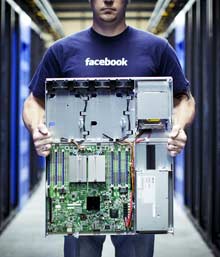 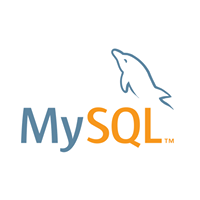 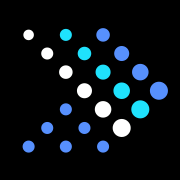 presto
MySQL
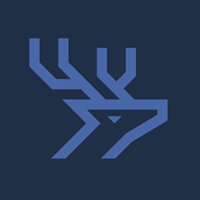 buck
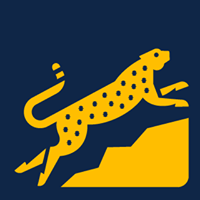 rocksdb
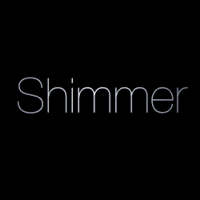